Håndtering af diabetiske fodsår
Mariusz Zakrzewski, overlæge
Karkirurgisk afdeling
Kolding sygehus
Definition af diabetiske fodsår
Et diabetiske sår er en huddefekt på foden hos en 
person med diabetes og således ikke et malleol 
eller skinnebenssår.
Epidemiologi
Ca 300.000 danskere har diabetes.

Ca 22.000 danskere har diabetiske fodsår

Ca 3.000 diabetikere får et nyt fodsår hvert år
Diabetiske fodsår - facts
15 % af alle diabetespatienter udvikler fodsår
20% af fodsår ender med amputation /mindre/stor

Kombinationen af neuropati og nedsat perifer cirkulation gør personer med diabetes særligt udsatte for SÅR og AMPUTATION

Fodsår og amputationer er blandt de mest alvorlige og omkostningstunge komplikationer ved diabetes

Brug af en tværfaglig tilgang har vist sig at være helt afgørende for at undgå amputationer
Ætiologi af diabetiske fodsår
Polyneuropati: perifer sensorisk/motorisk/autonom neuropati
Arteriel insufficiens
Øget infektionstilbøjelighed
Vævsforandringer (glycosylering af kollagen)
Skeletforandringer
In diabetic patients, the foot is the crossroads of several pathological processes.
Almost all components of the lower extremity are involved: skin, subcutaneus tissue, muscles bones, joints, blood vessels and nerves
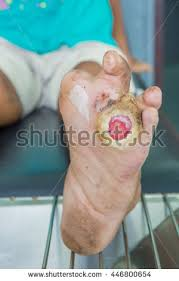 Nicolaas C Schaper in ”Clinical Care of the Diabetic foot”
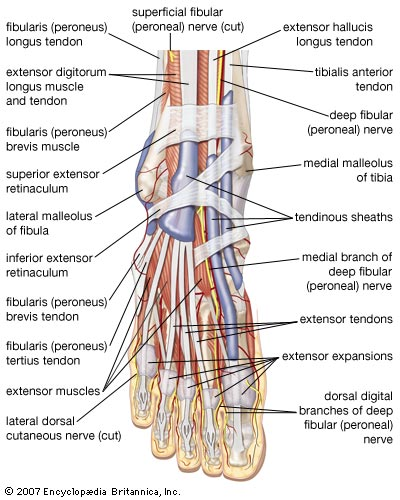 Wagners sårklasifikation
Grad 0  - hyperkeratoser/kallositeter
Grad 1  - overfladisk, ikke inficeret sår
Grad 1a – overfladisk sår med infektion
Grad 2  -  dybt sår (til led, knogler, sene) uden
                  tegn til infektion 
Grad 3  - dybt sår med infektion
Grad 4  - sår med lokal nekrose
Grad 5  - sår med nekrose af hele foden
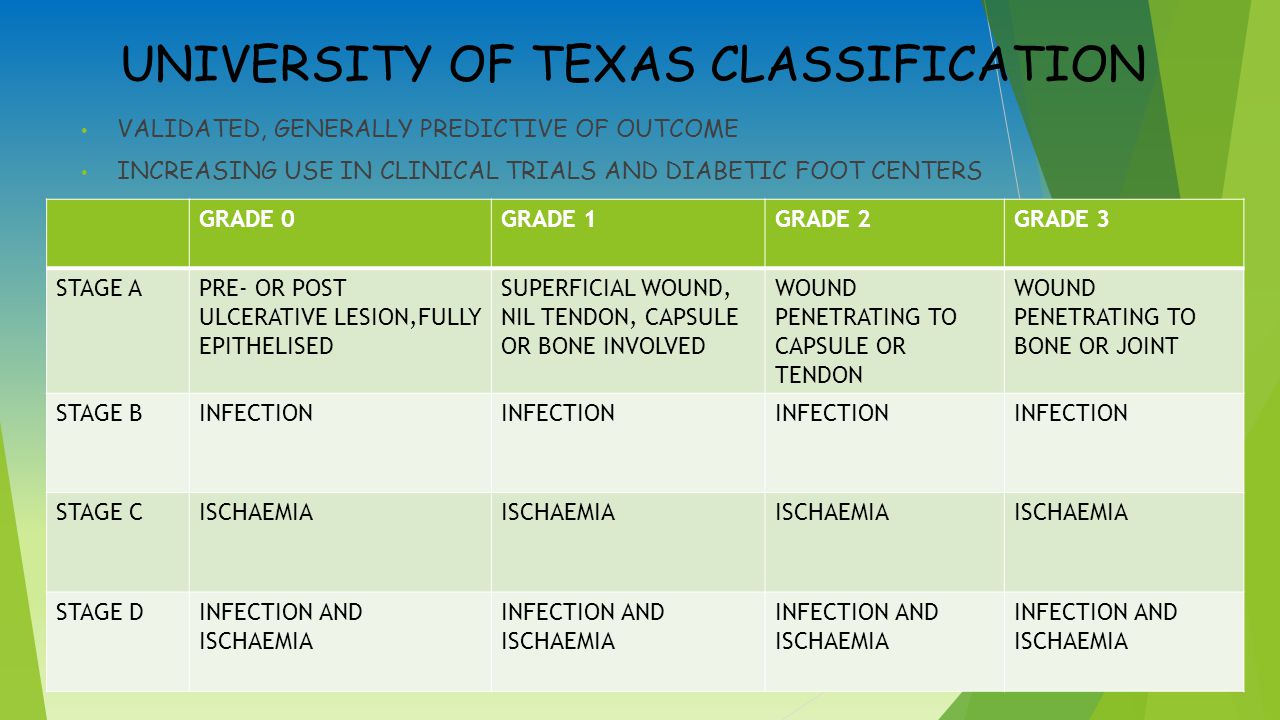 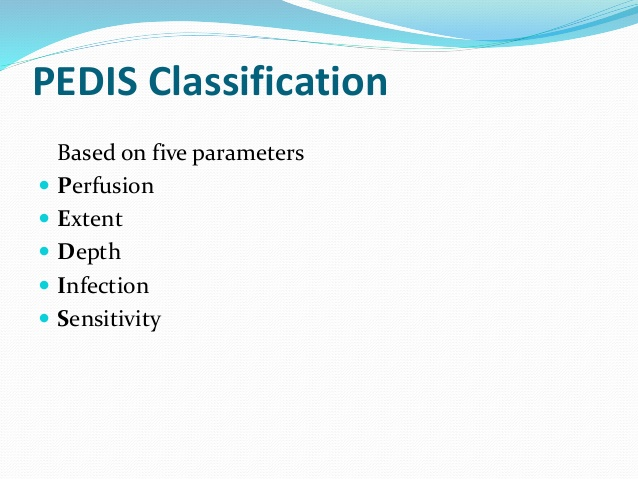 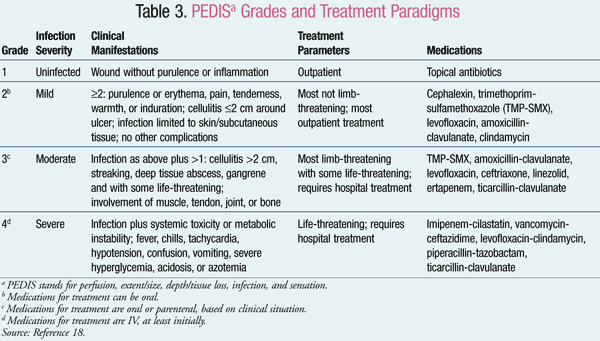 MDT-sårcenter
MDT = MultiDisciplinært Team
Ortopædkirurg
Karkirurg
Endokrinolog
Fodterapeut
Sårsygeplejerske
Diabetessygeplejerske
Ukomplicerede fodsår
Overfladiske sår uden tegn til iskæmi/neuropati
Kan behandles i primærsektoren dog ikke recidiverende sår!
OBS – udløsende årsag skal elimineres fx dårlig tilpas fodtøj!
Ved manglende heling inden for 14 dage henvises til MDT / diabetiske fodsårcenter
Komplicerede fodsår
Mistanke om infektion/inflamation (Wagner 1a      eller 3)
Tidligere diabetiske fodsår, foddeformiteter
Kontakt eller synlige knogler/sener ( Wagner 2 )
Mistanke om iskæmi
Neuropati
Manglende heling af ukompliceret sår på trods af relevant behandling i 2-3 uger
Compliance problemer, retino/nefropati, ødem
Hvem - hvordan
Patienter med kompliceret fodsår skal ses senest næstfølgende hverdag i MDT. Henvisning foregår derfor ved direkte opringning til Karkir. bagvagt
Patienter med ukompliceret fodsår - henvisning efter alm. retningslinjer, og patienten kan forventes set i MDT indenfor 7 dage
Alle behandlere (egen læge, diabetesambulatorier, hjemmesygeplejersker, sygeplejersker på kommunalt sårcenter, fodterapeut, andre afd.) involveret i patientforløbet kan henvise direkte til sårcentret
National klinisk retningslinje
Klinisk undersøgelse
Anamnese 
udløsende årsag til såret, 
varighed, fodtøj, risiko faktor, 
hidtidige behandling, recidivsår
co-mobiditet fx nyresvigt, hjertesygdom etc,
medicinsk behandling, psykosociale forhold)
Klinisk undersøgelse
Patient (almentilstand fx sepsis)

Det berørte ekstremitet (fejlstilling, iskæmi, neuropati – begge fødder efter fjernelse sko, strømper, forbinding)

Fodsårets vurdering (infektion, abscess, gangræn - fx Wagner graduering, PEDIS)
Diabetisk sår
Neuropatisk  +/- infektion

Iskæmisk  +/- infektion, vådt gangræn

Neuroiskæmisk +/- infektion, vådt gangræn
Neuropatisk
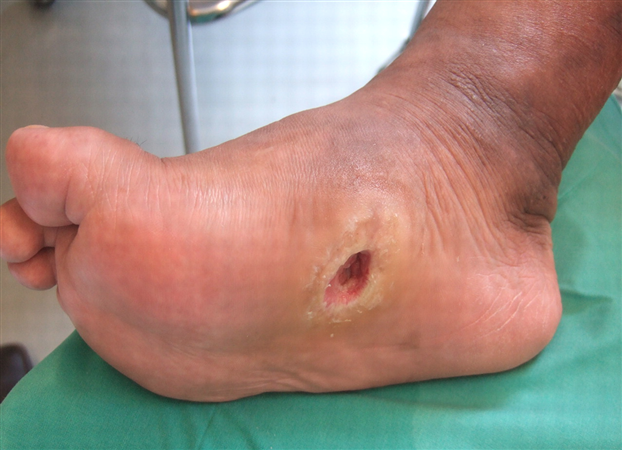 Neuropatisk
Neuroiskæmisk
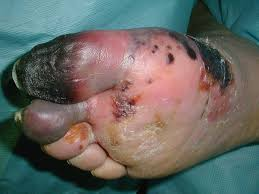 Neuropatisk inficeret
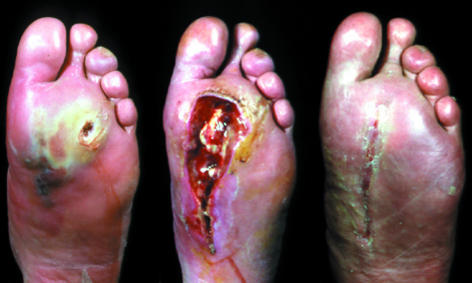 Iskæmiske diabetiske fodsår
Perifer artierial arteriosclerose  i ca 50% af diabetiske patienter med fodsår
Pulspapalpation er obligatorisk (ej så sjælendt falsk positiv palpabel puls !) – Men endnu bedre ABI (obs-mediasklerose!) / tåtryksmåling
Claudicatio intermittens –smerter i læg/lårmuskler ved gang, iskæmiske hvilesmerter                              OBS -pga neuropati ofte ikke så udtalt
Kapillærrespons i tæerne
10g monofilament us  (neuropati?)
Iskæmiske diabetiske fodsår
De fleste sår kan hele hvis tåtryk er: over 55 mmHg – ingen tegn til sårheling efter 6 ugers optimal behandling med sårpleje/aflastning – nyt tåtryk, CT angio/MR-angio – PTA/karkirurgi  
Tåtryk under 55 mmHg  - tvivilsom sårheling – CT-angio/MR-angio – PTA / bypass?    
                                                 
Sårheling er meget tvivlsom (umugligt) hvis tåtryket er - under       30 mmHg         (kritisk, svær iskæmi) – subakut CT-angio/MR-angio – karkir revaskulariser
Behandling af diabetiske fodsår
Hvis iskæmia + infektion (fx fugtigt gangræn, plantar abscess – ofte fulminant forløb med høj amputationsrisiko til følge!) – AKUT DEBRIDEMENT+ antibiotika + intensiv metabolisk regulering
Revaskularisering snarest muligt (efter CT/MR -angio)
Yderligere debridement efter behov
Aflastnig
Lokal sårbehandling (bl.a larver, VAC, sårbandage)
Metabolisk kontrol
ernæring
Hvorfor vil sår ikke hele?
Insufficient blodforsyning (bl.a umuligt karkirurgisk revaskularisering både ved PTA/bypass oper.)

Infektion

Biologi af dysfunktionel sår (kronisk sår)

Inadækvat behandling (manglende aflastning, pts kompliance, sårpleje etc)
Kroniske fodsår heler endeligt
65% heling uden amputation

71 - 80% heling uden stor amputation 

Gennemsnitlig helingstid   75 - 80 dage

Sår på hæl 200-230 dage !

Høj risiko af recidivsår efter såret er helet (aflastning! veltilpas fodtøj, follow-up)
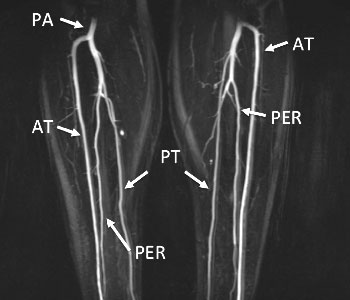 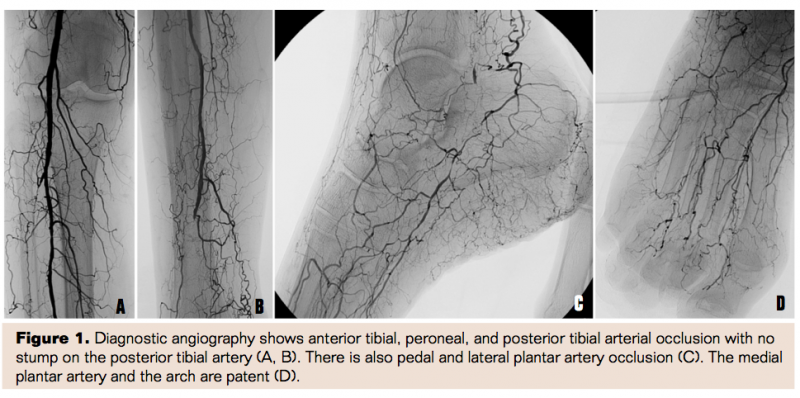 Iskæmisk diabetisk fod
Iskæmisk diabetisk fod
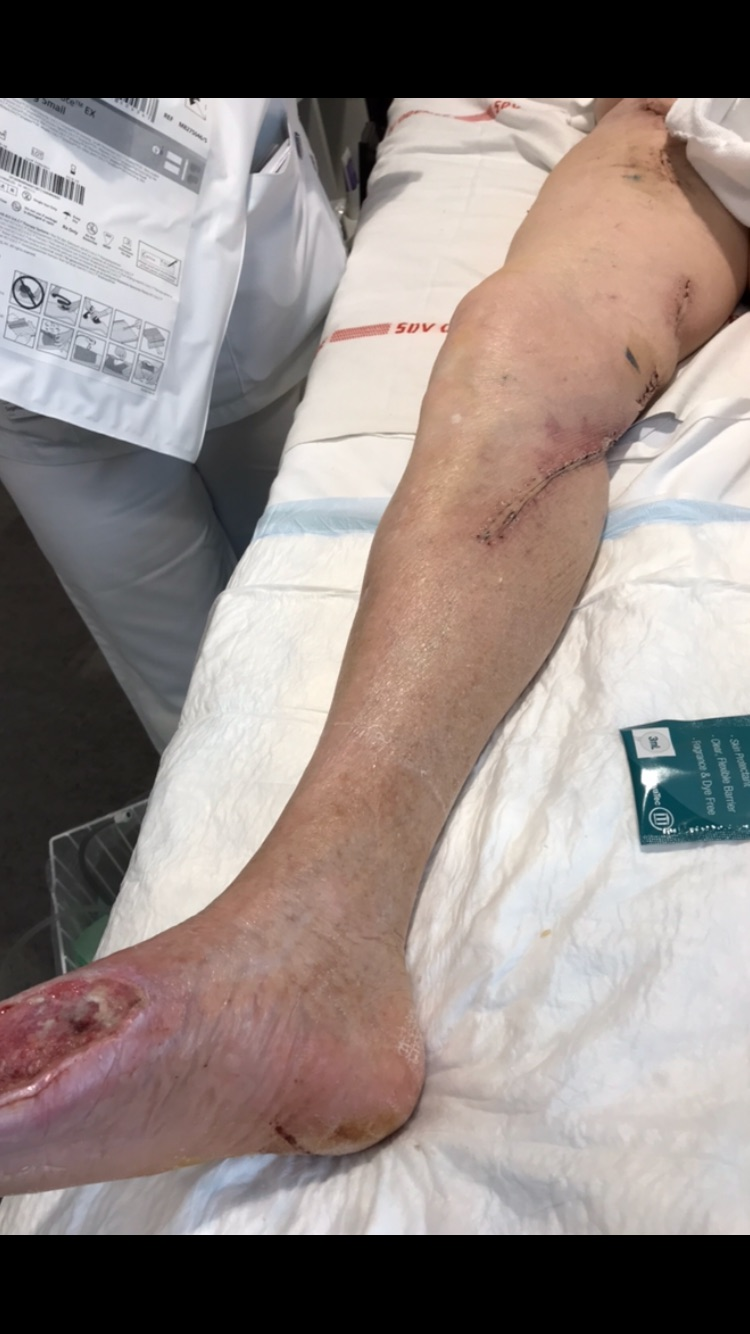 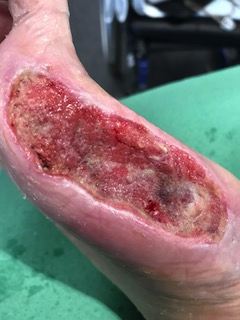 Diabetisk fodsår – strategi for forbyggelse af amputation
Tegn på multiorgan sygdom
Holistisk behandling – vej til succes
Behandles et menneske med diabetes og fodsår
Tidlig revaskularisering (bypass, PTA/stent)
Tidlig diagnose/behandling af infektion
Procesorienteret adgang
Follow-op,  undervisning
Struktureret systematisk multidisciplineret adgang
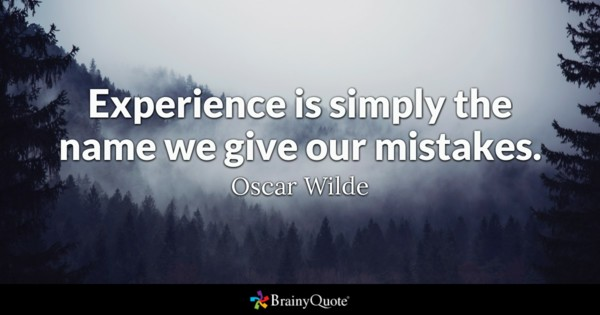 Tak for opmærksomheden
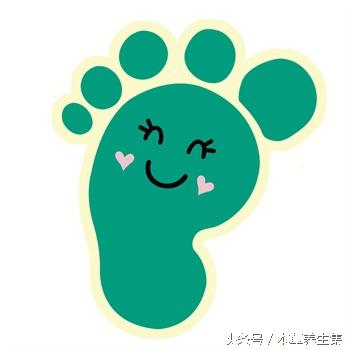